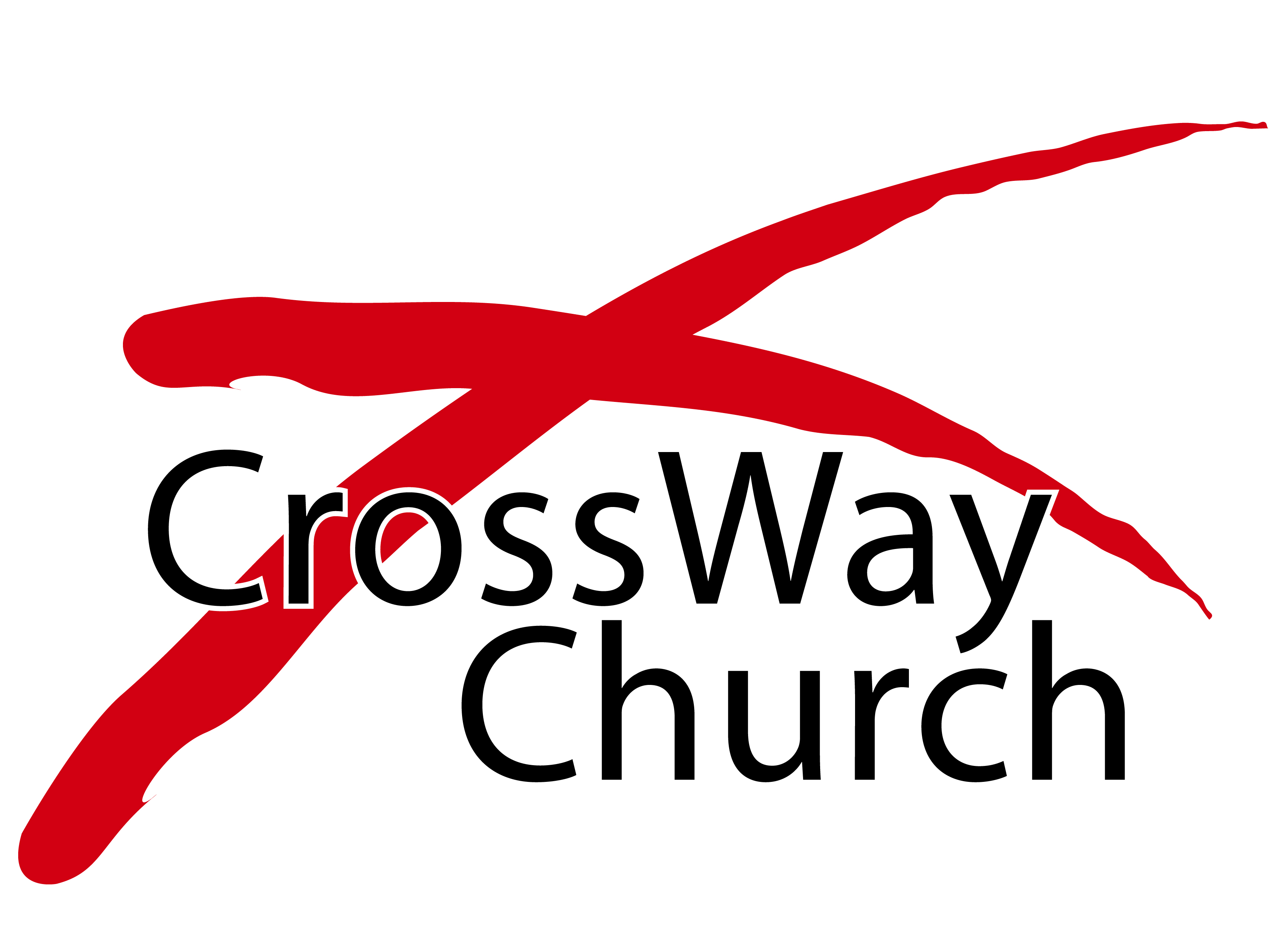 The Blessing of a Father
A Special Father’s Day Message
Genesis 27:1-40
© June 21, 2015
Pastor Paul K. Kim
A FATHER’S ROLE: A TWO-WAY IMPACT ON US AND OUR CHILDREN
It has a lasting impact on us—positively or negatively—even through the adult stage of life.

It has a lasting impact on our children—positively or negatively—especially in each developmental stage.

It has a 360-degree influence on the children—i.e., things are more caught than taught.  

It is a God-ordained role as a leader and coach of a child’s development.
IN WHAT WAYS IS THE BLESSING OF A FATHER SO IMPORTANT TO OUR CHILDREN?
1)    A father’s blessing is a priceless gift that one can give to his children.    

1 When Isaac was old and his eyes were dim so that he could not see, he called Esau his older son and said to him, “My son”; and he answered, “Here I am.” 2 He said, “Behold, I am old; I do not know the day of my death. 3 Now then, take your weapons, your quiver and your bow, and go out to the field and hunt game for me, 4 and prepare for me delicious food, such as I love, and bring it to me so that I may eat, that my soul may bless you before I die.” (vs. 1-4)

Although it was a cultural and traditional practice, we can sense Isaac’s self-awareness of this precious gift.
We must become self-aware of this gift in our hands.
Dads can make a world of difference for their children with this gift.
IN WHAT WAYS IS THE BLESSING OF A FATHER SO IMPORTANT TO OUR CHILDREN?
2)    A father’s blessing is something all children long for.    

34 As soon as Esau heard the words of his father, he cried out with an exceedingly great and bitter cry and said to his father, “Bless me, even me also, O my father!” 35 But he said, “Your brother came deceitfully, and he has taken away your blessing.” 36 Esau said, “Is he not rightly named Jacob? For he has cheated me these two times. He took away my birthright, and behold, now he has taken away my blessing.” Then he said, “Have you not reserved a blessing for me?” (vs. 34-36)
IN WHAT WAYS IS THE BLESSING OF A FATHER SO IMPORTANT TO OUR CHILDREN?
2)    A father’s blessing is something all children long for.    

37 Isaac answered and said to Esau, “Behold, I have made him lord over you, and all his brothers I have given to him for servants, and with grain and wine I have sustained him. What then can I do for you, my son?” 38 Esau said to his father, “Have you but one blessing, my father? Bless me, even me also, O my father.” And Esau lifted up his voice and wept. (vs. 37-38)

It is an innate motive for all of us to desire and long for a father’s unconditional love, acceptance, and belief for us.
Despite disappointments, disillusionments, and rebellions in some, it is a deep longing hidden in those hearts as well.
This is the reason why a father’s blessing among many important aspects of fatherhood has a lasting impact.
IN WHAT WAYS IS THE BLESSING OF A FATHER SO IMPORTANT TO OUR CHILDREN?
3)    A father’s blessing is powerful enough to shape his children’s destiny.    

26 Then his father Isaac said to him, “Come near and kiss me, my son.” 27 So he came near and kissed him. And Isaac smelled the smell of his garments and blessed him and said, “See, the smell of my son    is as the smell of a field that the Lord has blessed!28 May God give you of the dew of heaven    and of the fatness of the earth    and plenty of grain and wine.29 Let peoples serve you,    and nations bow down to you.Be lord over your brothers,    and may your mother's sons bow down to you.Cursed be everyone who curses you,    and blessed be everyone who blesses you!” (vs. 26-29)
IN WHAT WAYS IS THE BLESSING OF A FATHER SO IMPORTANT TO OUR CHILDREN?
3)    A father’s blessing is powerful enough to shape his children’s destiny.    

39 Then Isaac his father answered and said to him:
“Behold, away from the fatness of the earth shall your dwelling be,    and away from the dew of heaven on high.40 By your sword you shall live,    and you shall serve your brother;but when you grow restless    you shall break his yoke from your neck.” (vs. 39-40)

It is powerful enough to make or break one’s emotional, relational stability, confidence, and view of life.
It is powerful enough to pass on the legacy [negative or positive] unto the next generation.
It is powerful enough to shape one’s own view of God.
IN WHAT WAYS IS THE BLESSING OF A FATHER SO IMPORTANT TO OUR CHILDREN?
4)    A father’s blessing is something all dads can give through simple deliberate ways in everyday life.    

25 Whoever brings blessing will be enriched,and one who waters will himself be watered.Proverbs 11:25

 6 Grandchildren are the crown of the aged,and the glory of children is their fathers.
Proverbs 17:6

We—every dad/parent—can do this!
We must not leave giving the blessing to a chance.
If we missed the blessing in our childhood (or experienced the lack or the opposite), we must look to God (Ps. 68:5).
We must practice the 5 practical ways of the blessing.
The 5 Essential Elements*of the Blessing Described in Scripture
Meaningful and appropriate touch
A spoken message
Attaching high value to the one being blessed
Picturing a special future for him or her
An active commitment to fulfill the blessing






* Taken from The Blessing by John Trent & Gary Smalley, p. 45
THREE PRACTICAL QUESTIONS FOR OUR EVERYDAY LIFE
In what ways does this message hit home for you? What will you do about it?

What decision do you need to make in order for you not to leave the blessing for your child[ren] to chance? 

In what ways would you turn to your heavenly Father for the deficit of the blessing in your life or the guidance for your blessing on your children?
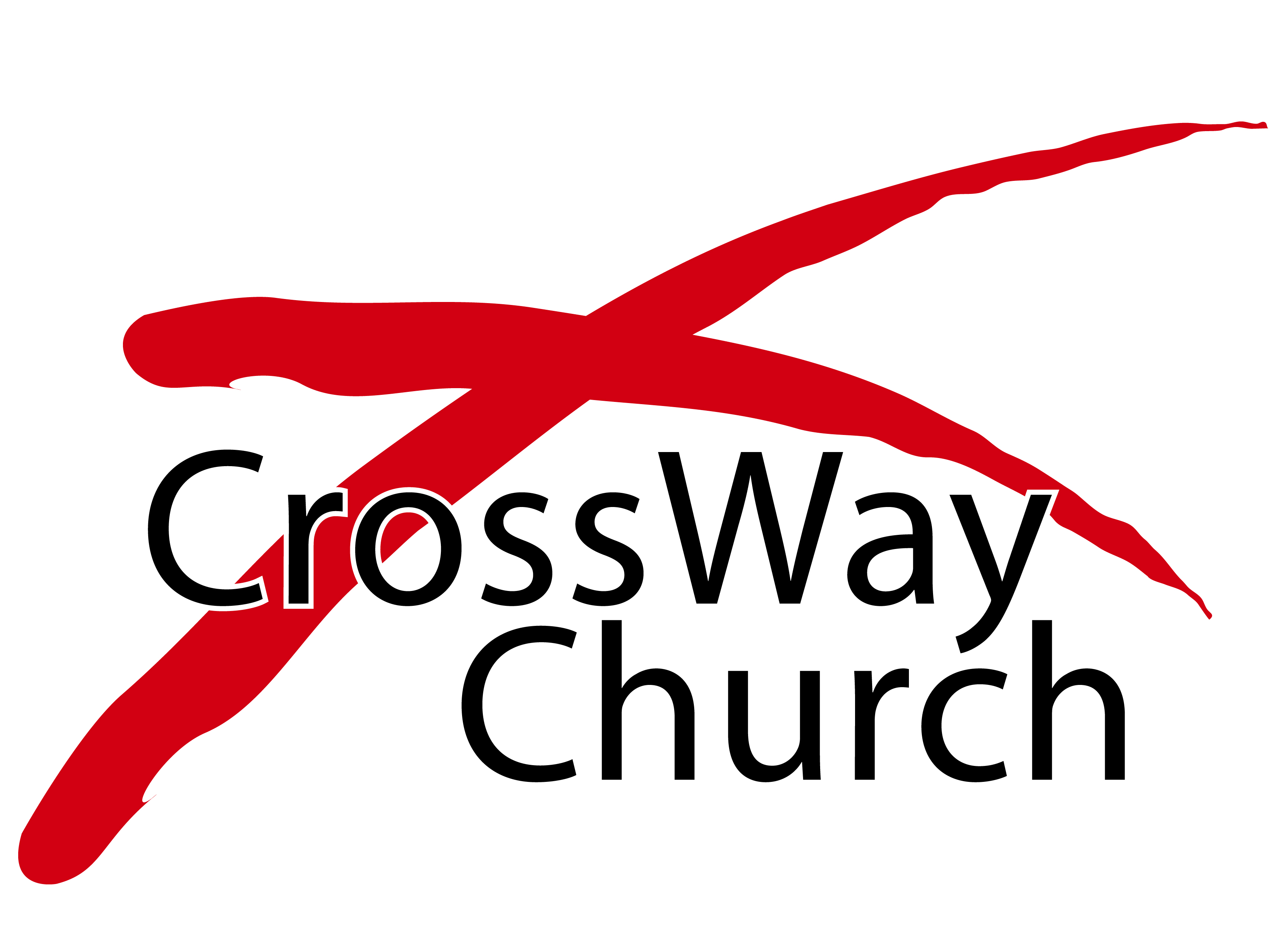